Sita Runfold Quarry
Old Hogs Back
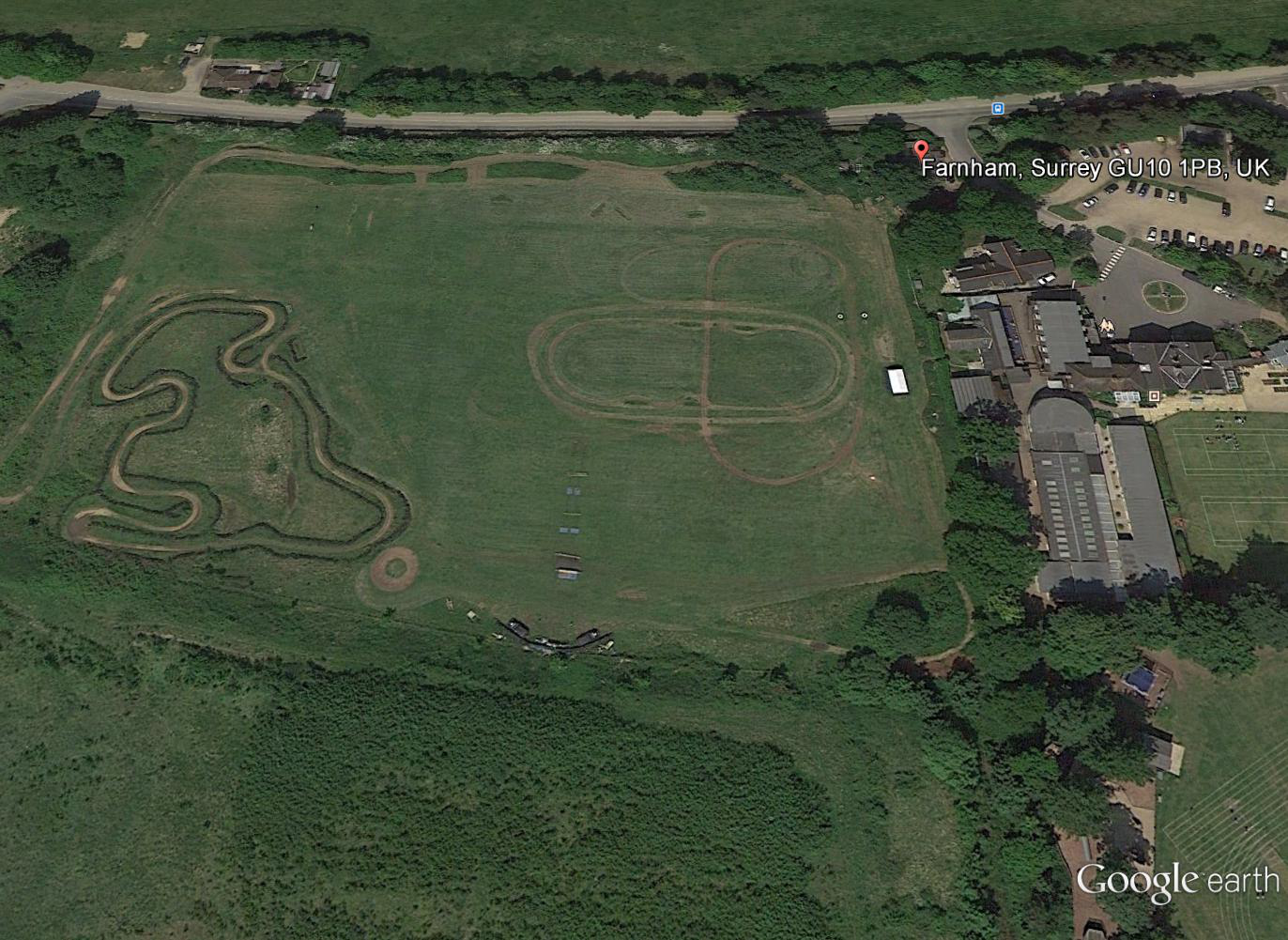 Barfield School and field
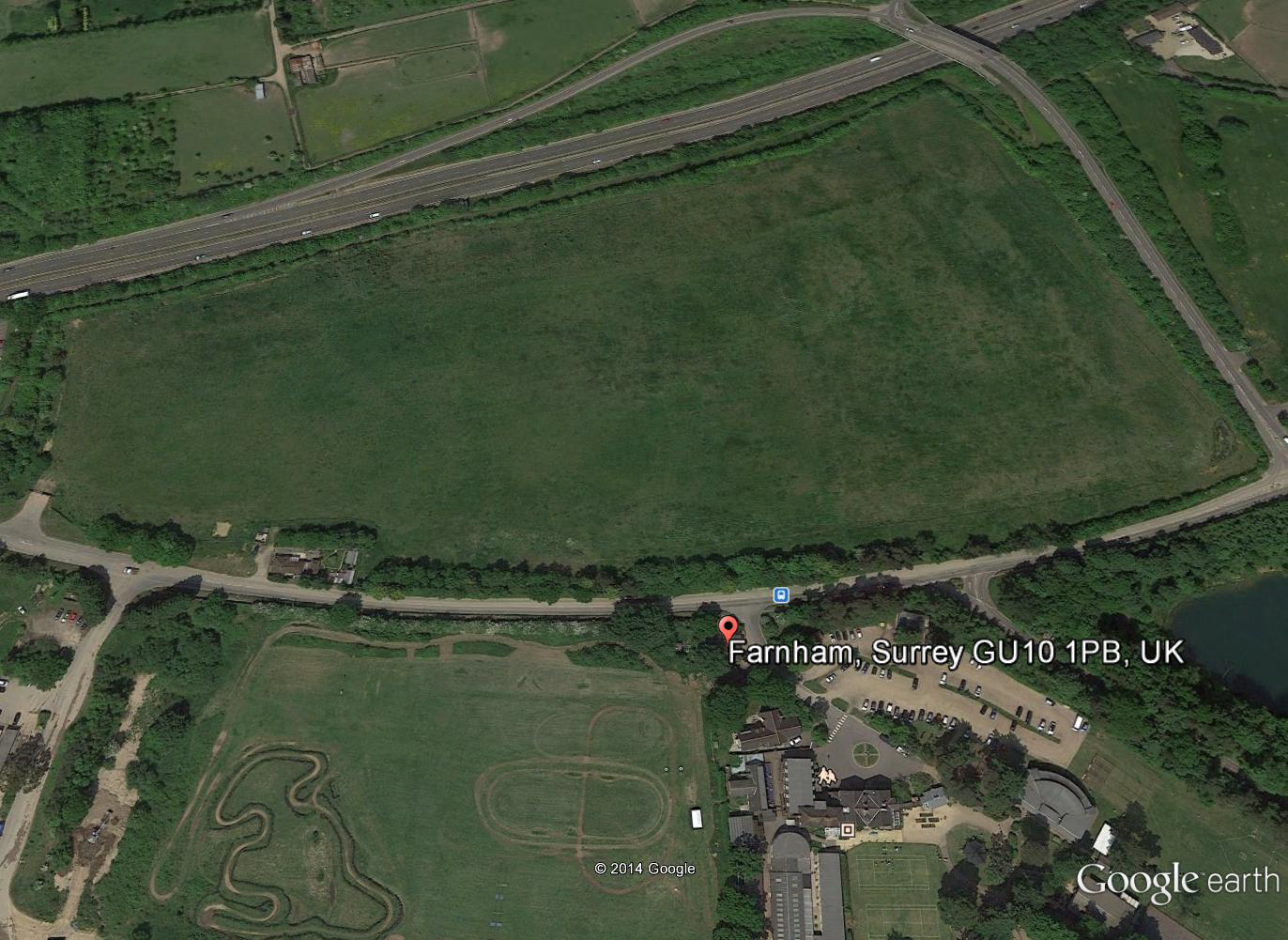 Runfold North
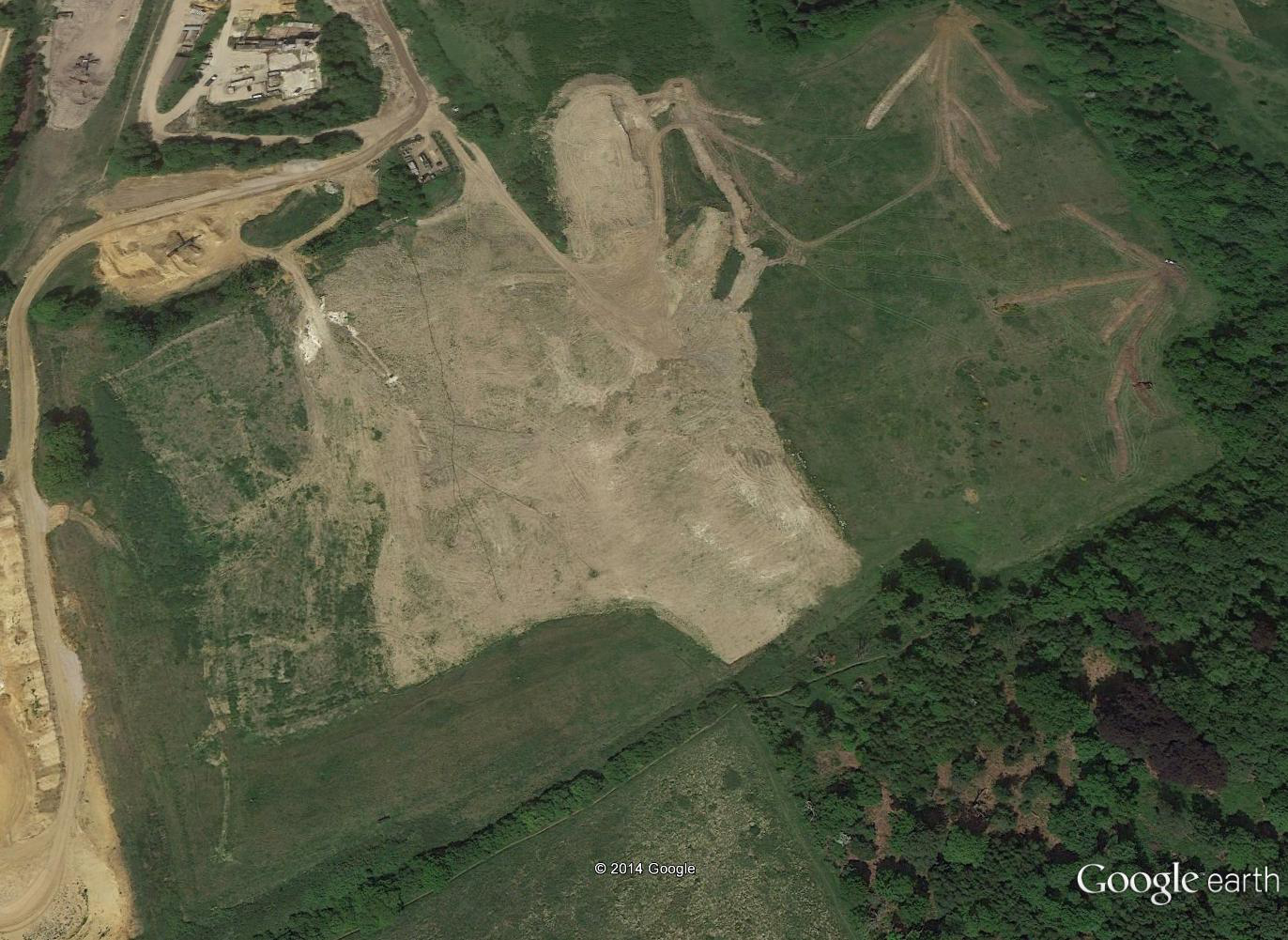 Area B
ROMP
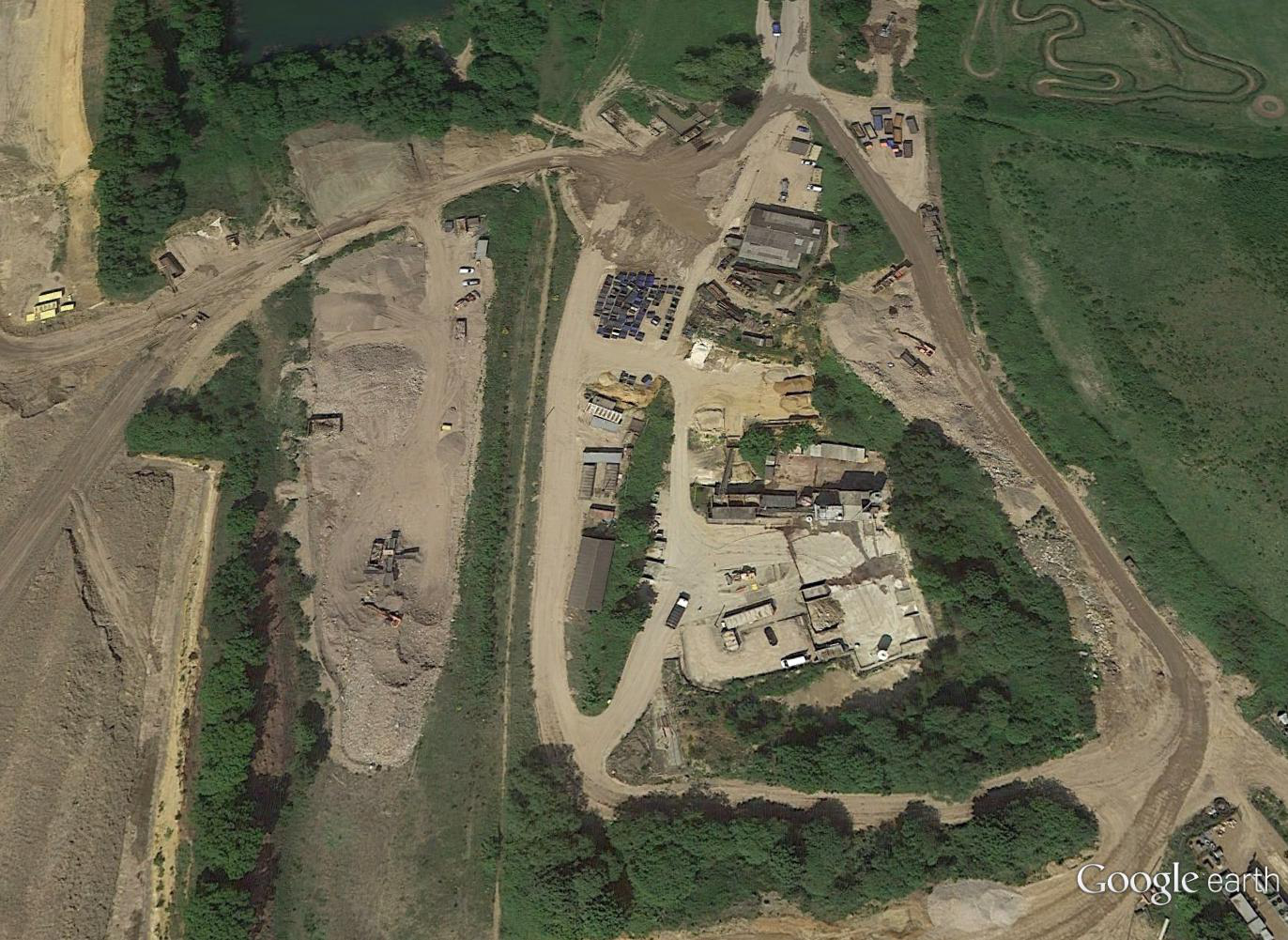 ROMP
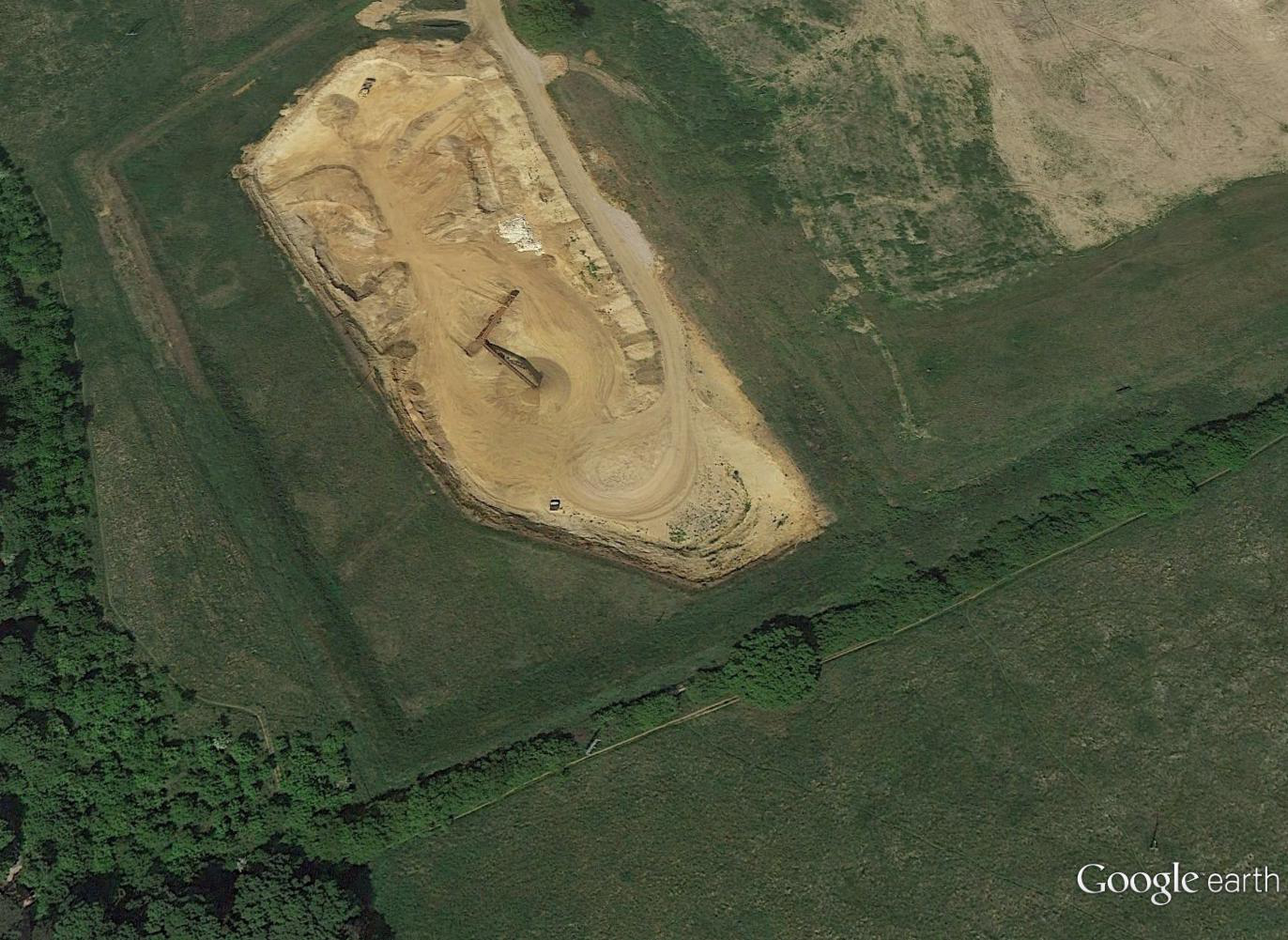 Area C